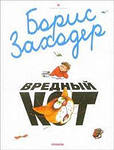 Вред
Вредитель
Вредничать
вредный
ущерб,порча,зло        наносящий вред, зло        вести себя недоброжелательно        причиняющий вред, опасный
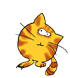 Жанр стихотворения

Сюжетное стихотворение, ведётся диалог между детьми, рассказывается история
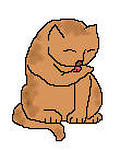 части стихотворения
Завязка ,  диалог мальчиков
Описание событий , рассказ мальчиков
Заключение ,оправдание героя
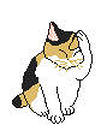 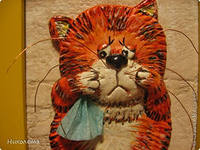